СКУЛЬПТУРА 
БАРОККО
ОСНОВНЫЕ ЧЕРТЫ:
В синтезе с архитектурой безоговорочно ей починяется;
  Выражение тайного, внутреннего смысла эпохи:  
энергия противостояния
борьба контрастов
Сюжеты наполнены драматическим пафосом: силой и торжеством победителя над отчаянием и слабостью побежденного;
Популярен мифологический сюжет;
До крайней, предельной степени передана объемность и эмоциональная выразительность человеческого тела;
Создается ощущение быстротечности мгновения, которое вот-вот закончится за счет резкости движений, внезапности поворотов;
Экспрессивность и стремление к украшательству (декоративные элементы, драпировка);
Перегруженность элементами
«Я победил мрамор и сделал его гибким, как воск, и этим самым смог до известной степени объединить скульптуру с живописью» 

Лоренцо Бернини
ЛОРЕНЦО БЕРНИНИ
Великий итальянский архитектор и скульптор, крупнейший представитель римского и всего итальянского барокко.
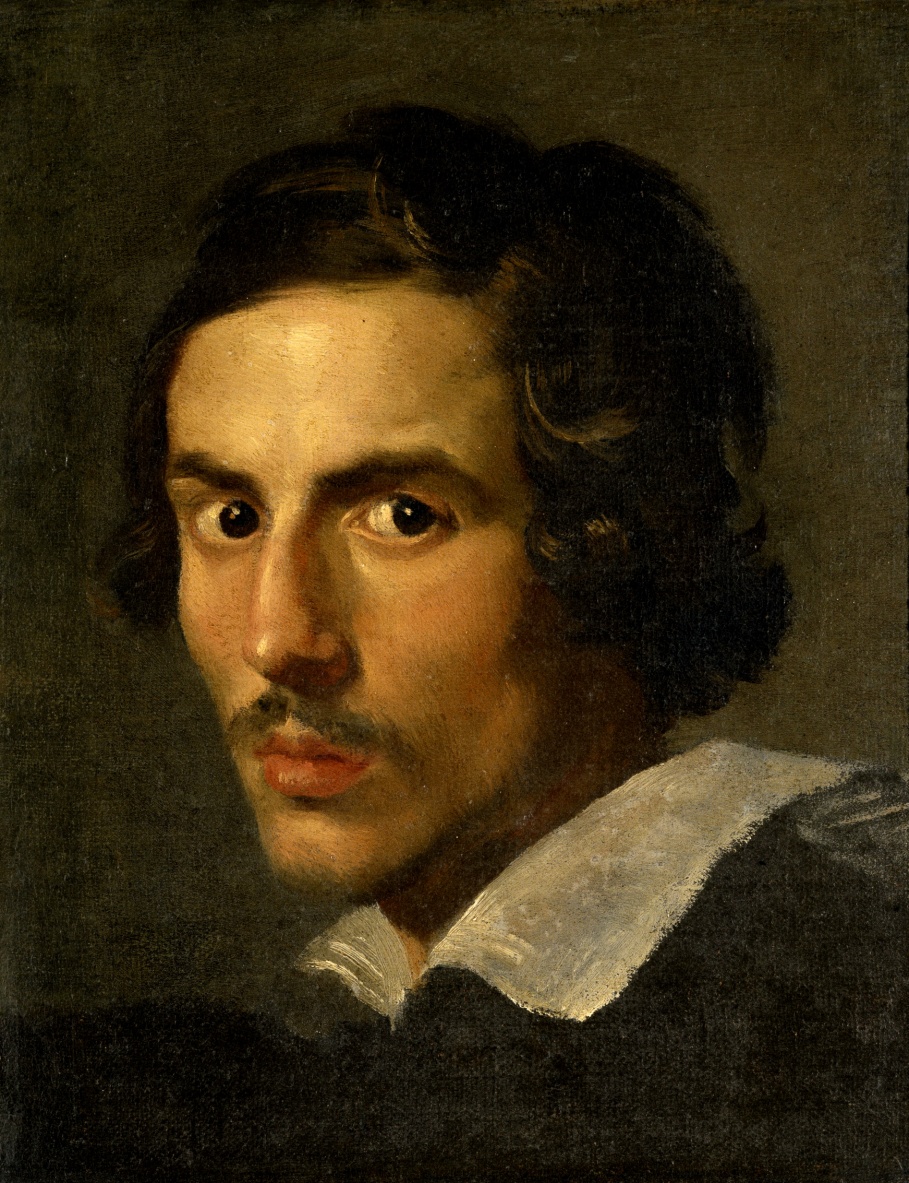 Характерные черты:
   повышенная эмоциональность,
   театральность, 
   активное противоборство пространства и массы, 
   сочетание религиозной аффектации с подчёркнутой чувственностью
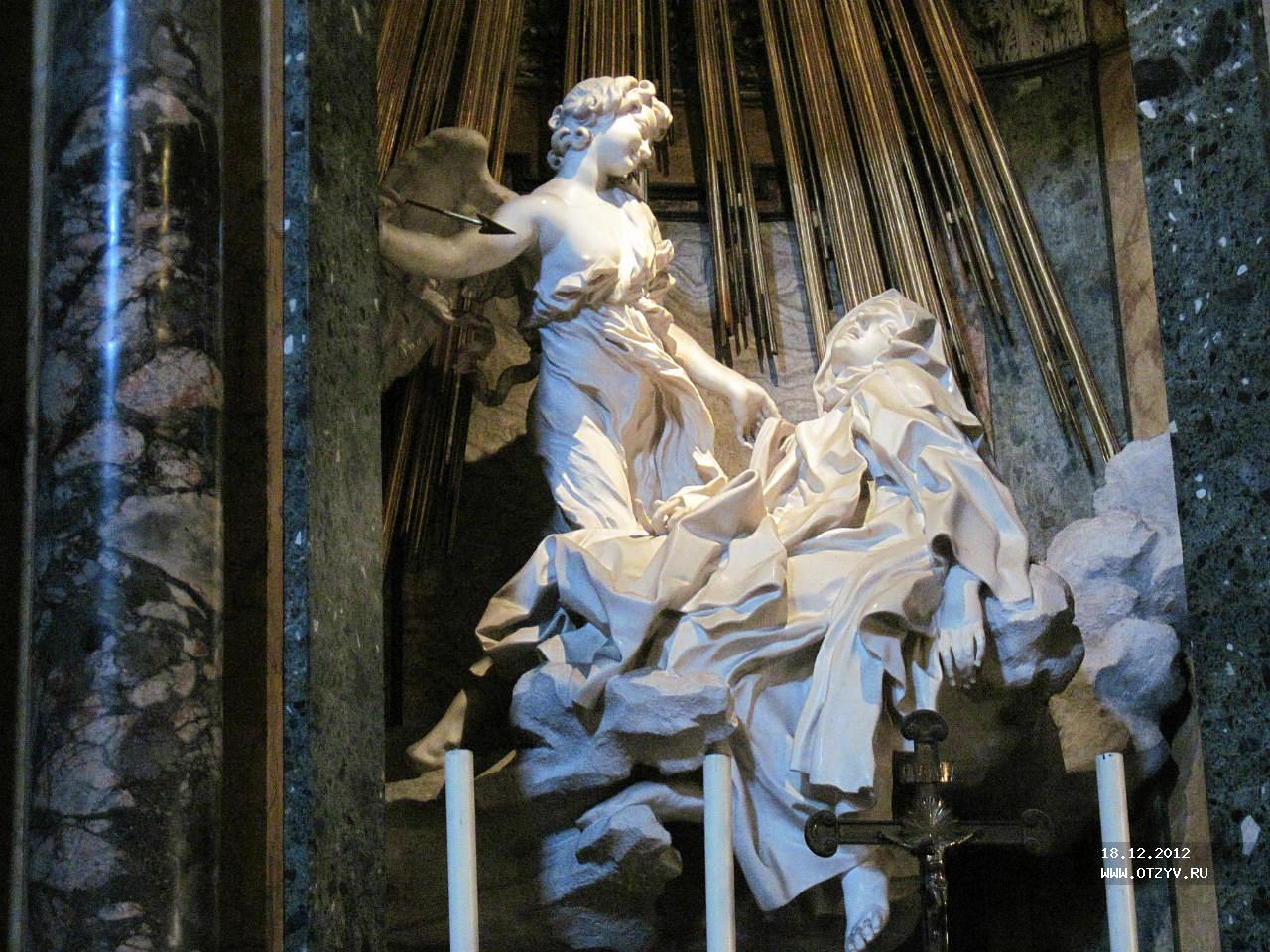 Экстаз Святой Терезы
Экстаз Святой Терезы
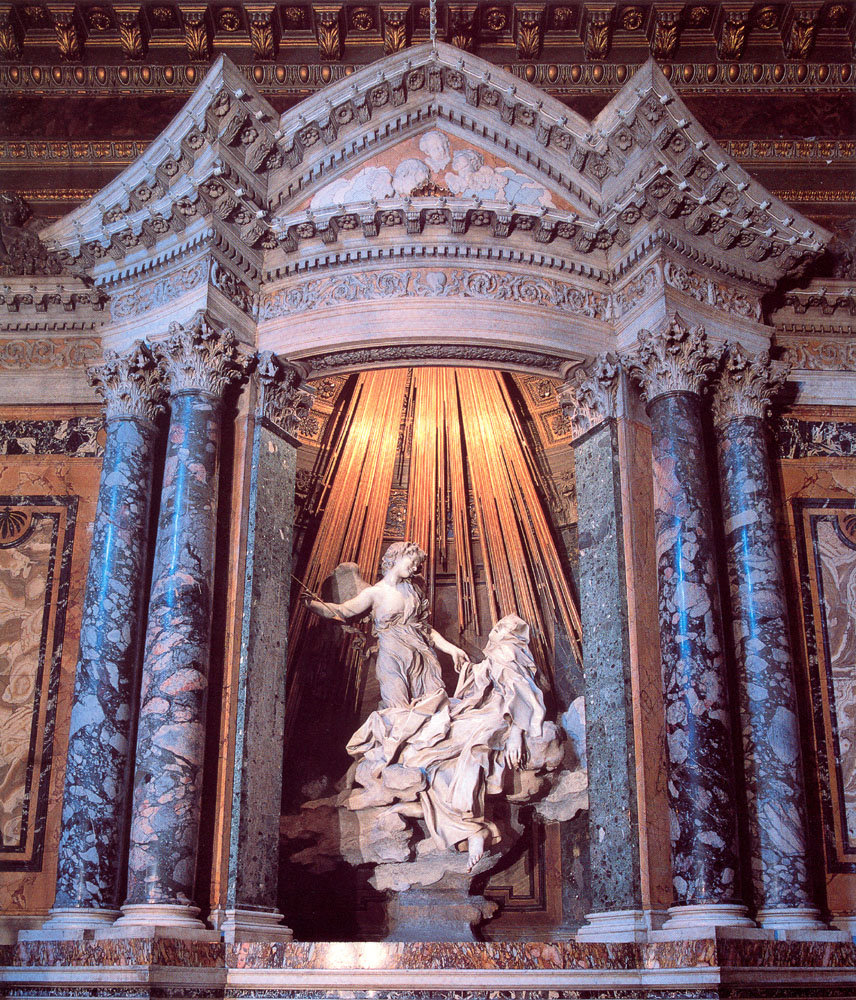 алтарная группа в капелле Корнаро в римской церкви Санта-Мария-делла-Витториа, созданная в 1645—1652 г.

(композиция , где парящие на облаке фигуры святой и ангела сияют нестерпимой белизной среди колонн цветного мрамора, на фоне бронзового фронтона, серого туфа и позолоченных лучей, испускающих мистический свет, отражая лучи солнца из невидимого зрителю окна).
Экстаз Святой Терезы
Экстаз Святой Терезы
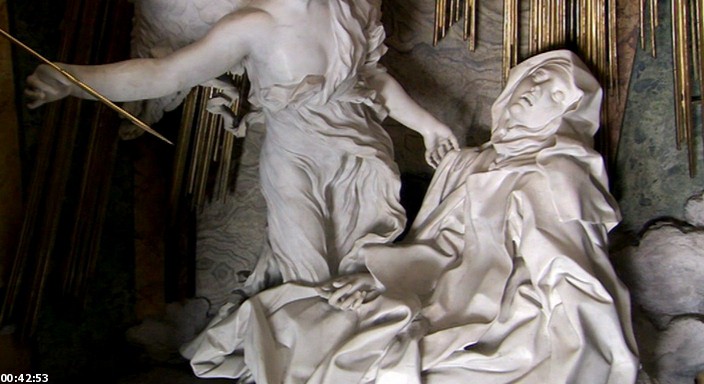 Экстаз Святой Терезы
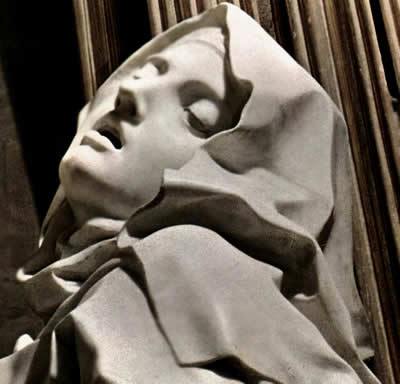 Похищение Прозерпины
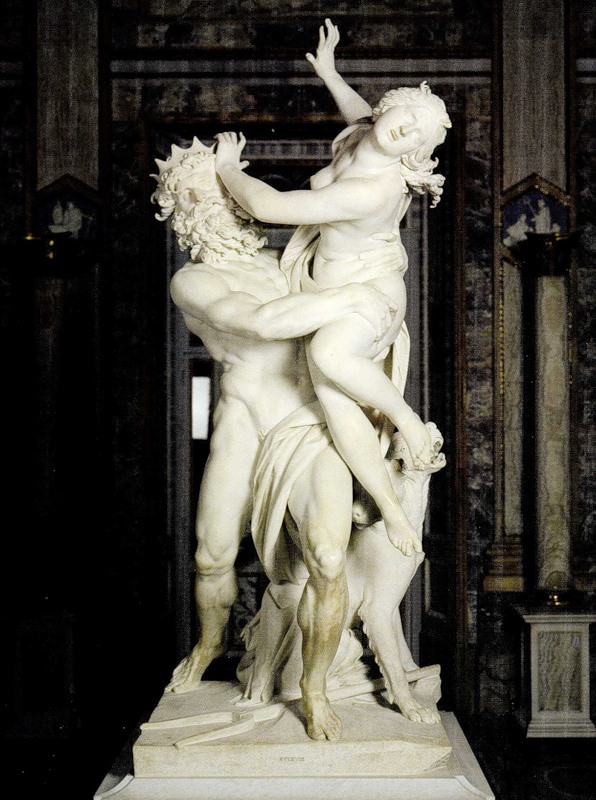 Похищение Прозерпины
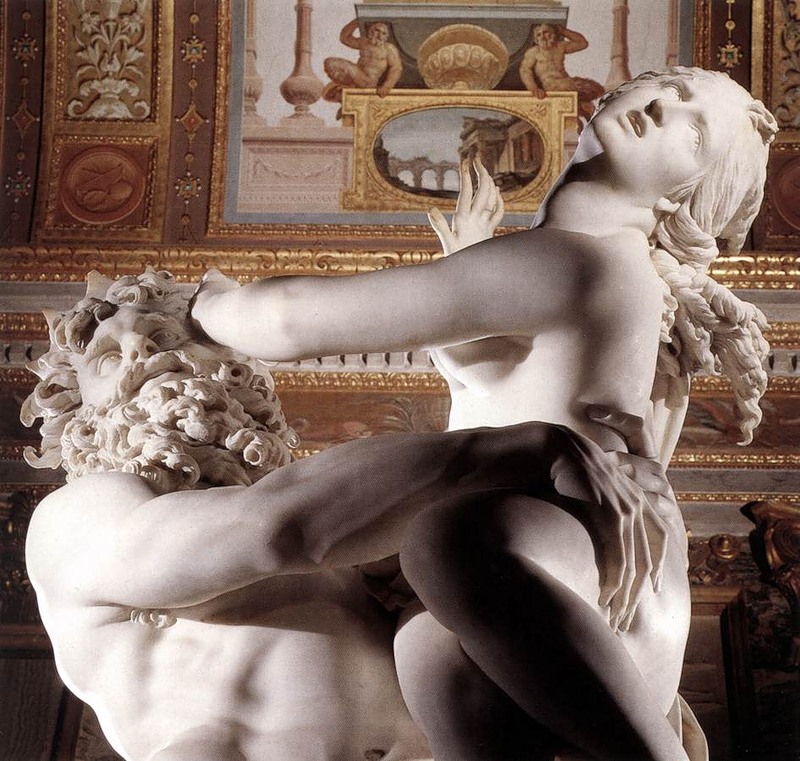 Похищение Прозерпины
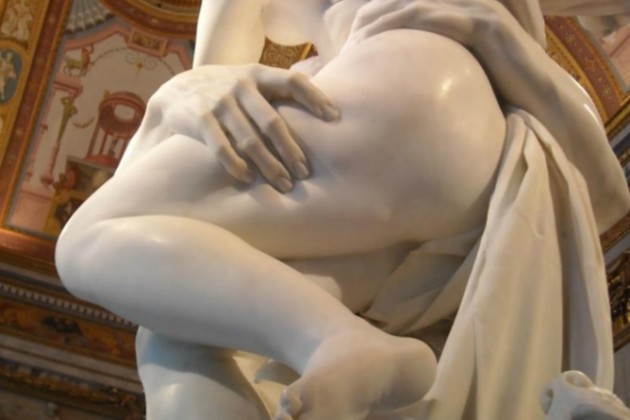 ТРИ ДАВИДА
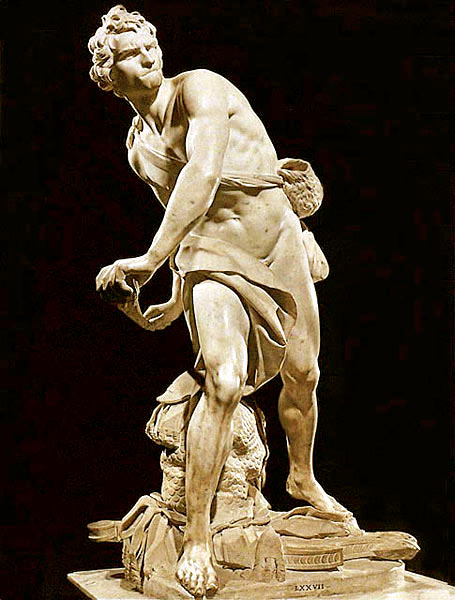 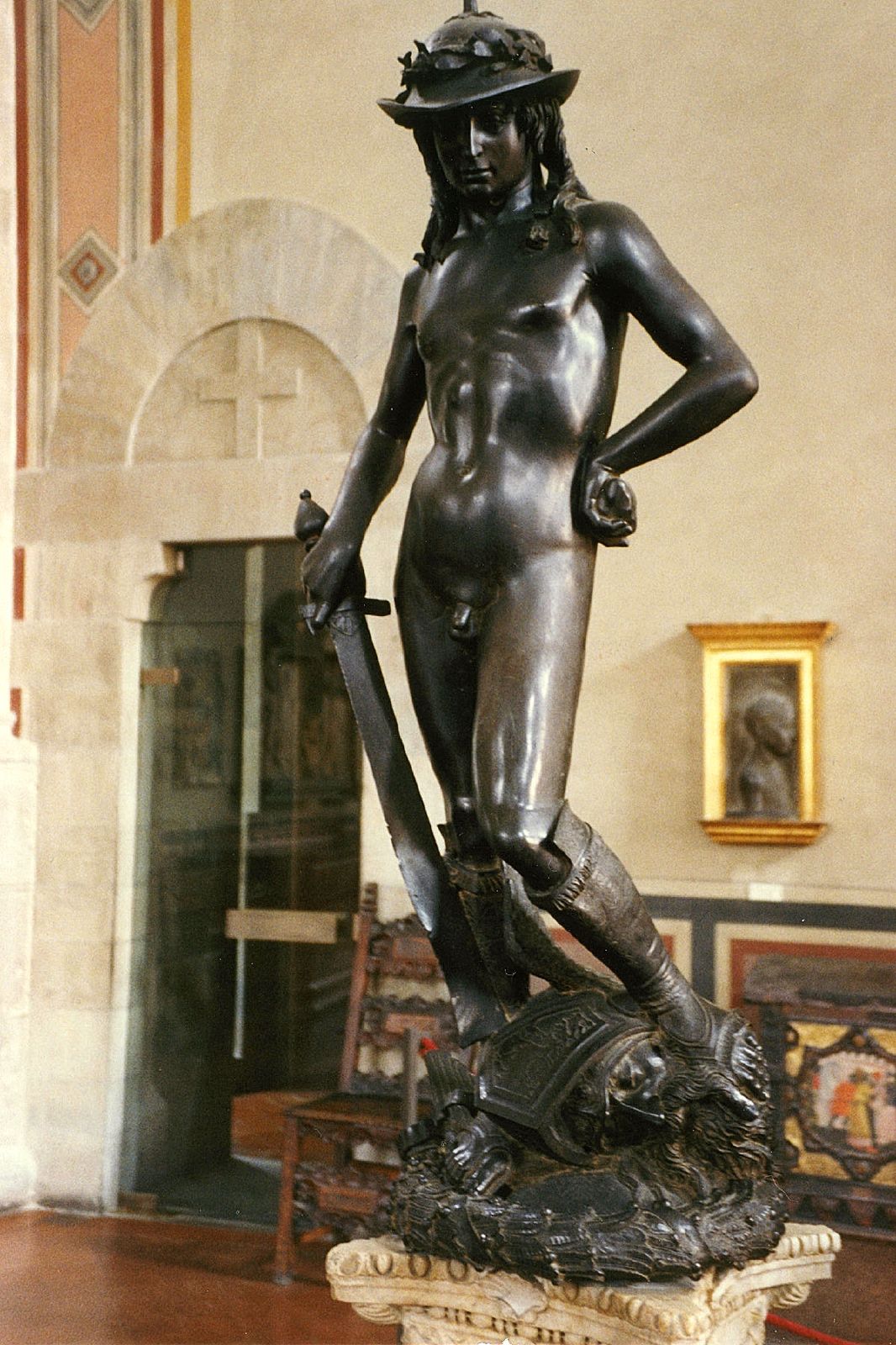 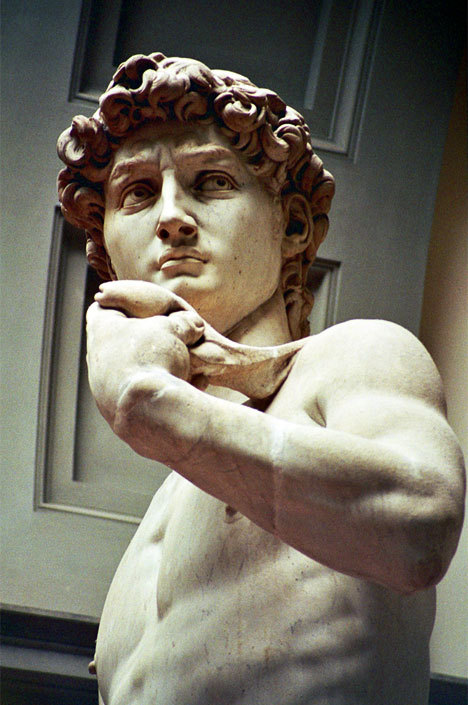 Донателло
Бернини
Микеланджело
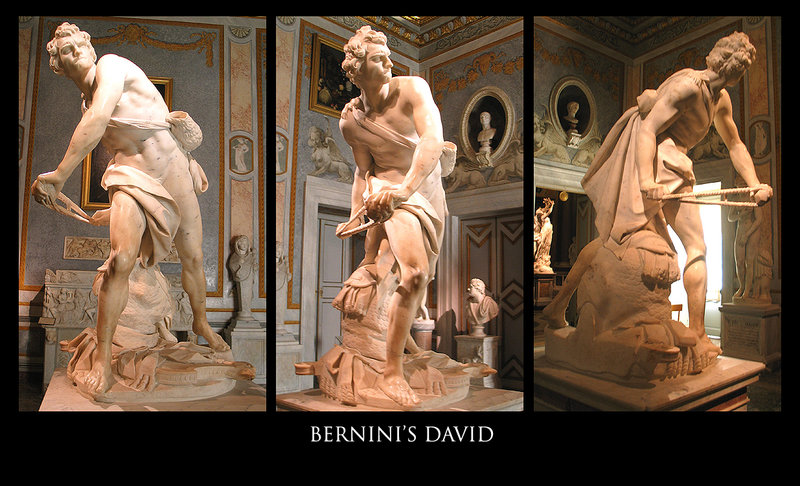 Давид
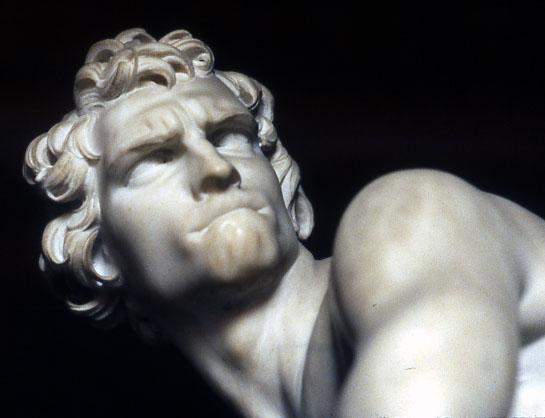 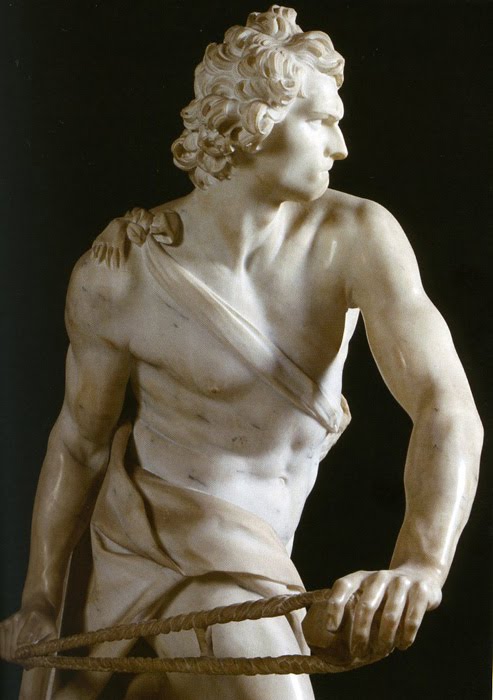 Давид
В колоссальном наследии Бернини, кроме архитектурных и скульптурных шедевров, остались живописные и графические работы. Он был постановщиком театральных феерий, автором комедий, 
декоратором и конструктором.